International Time Zones
Longitude and Time Zones
There are 24 time zones, with 1 hour difference between them. 
Each time zone is 15 degrees (360/24 = 15)
Every place within a zone has the same time = standard time
It was developed by Sir Sandford Flemming, a Scottish Born Canadian.
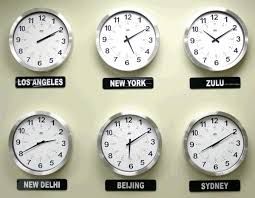 Prime Meridian
Centre of time zones, 0 degrees longitude
This is called ‘Greenwich Time (GMT) and all others are compared to it. 
WEST of the Prime Meridian, zones are behind time (subtract); Toronto is 5 zones to the west of GMT so we are 5 hours behind GMT
EAST of the Prime Meridian, zones are ahead of time (add); Moscow is 2 zones to the west, therefore they are 2 hours ahead of GMT
Countries may modify the zones for political reasons
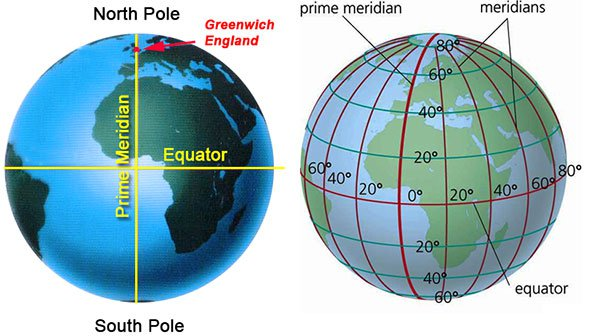 International Date LIne
A longitudinal line that follows the 180 degree line through the Pacific Ocean, therefore not passing through any major land masses. 
If you cross it moving westward, you add a day
If you cross it moving eastward, you lose a day
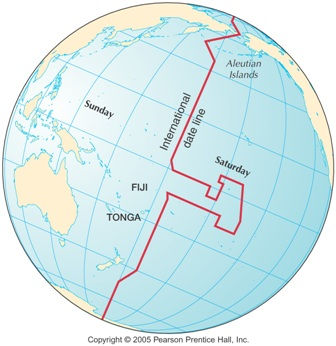 Daylight savings
Countries change time according to the season (fall - back, spring - forward)
During the summer ‘Daylight Savings’ is used to extend the daylight hours into the evening when most people are awake. 
Not all countries use Daylight Savings
Movie Trailer
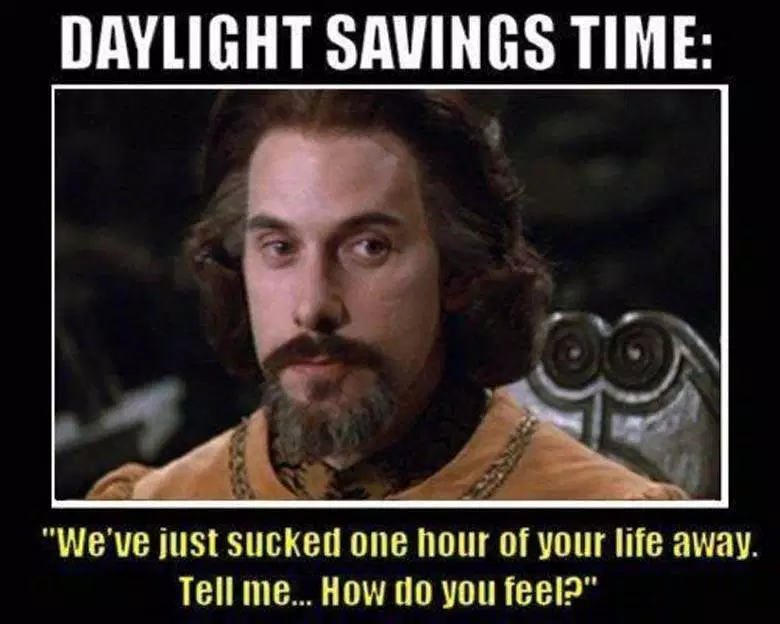 Videos
International Time Zones
Jet Lag